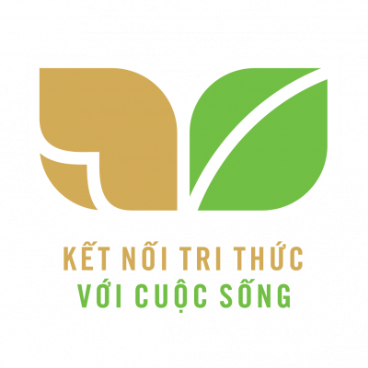 TIẾNG VIỆT 1
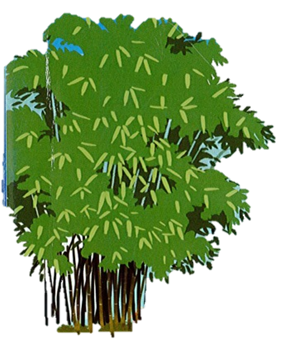 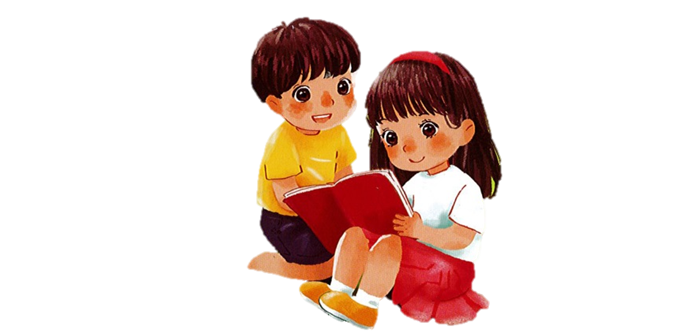 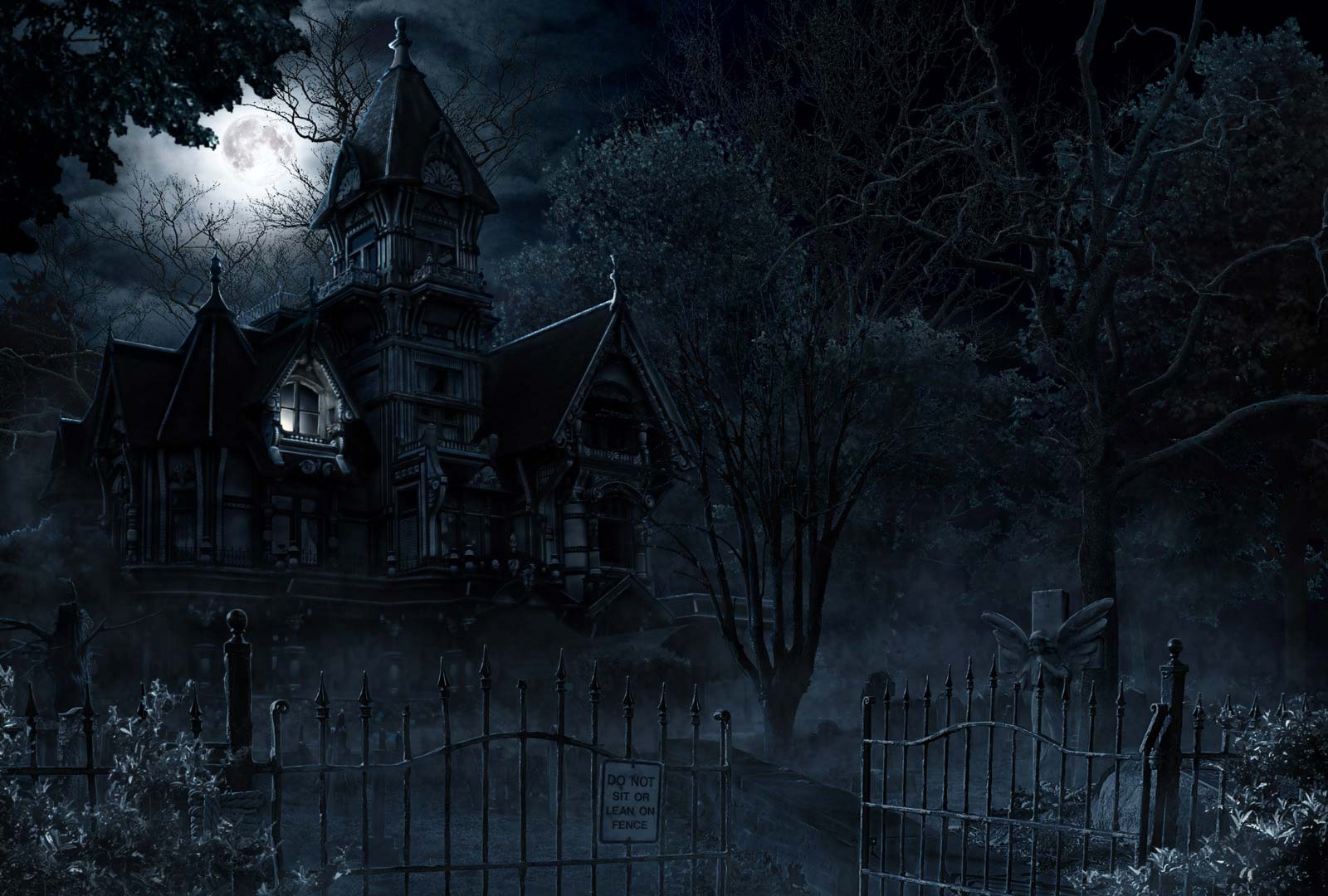 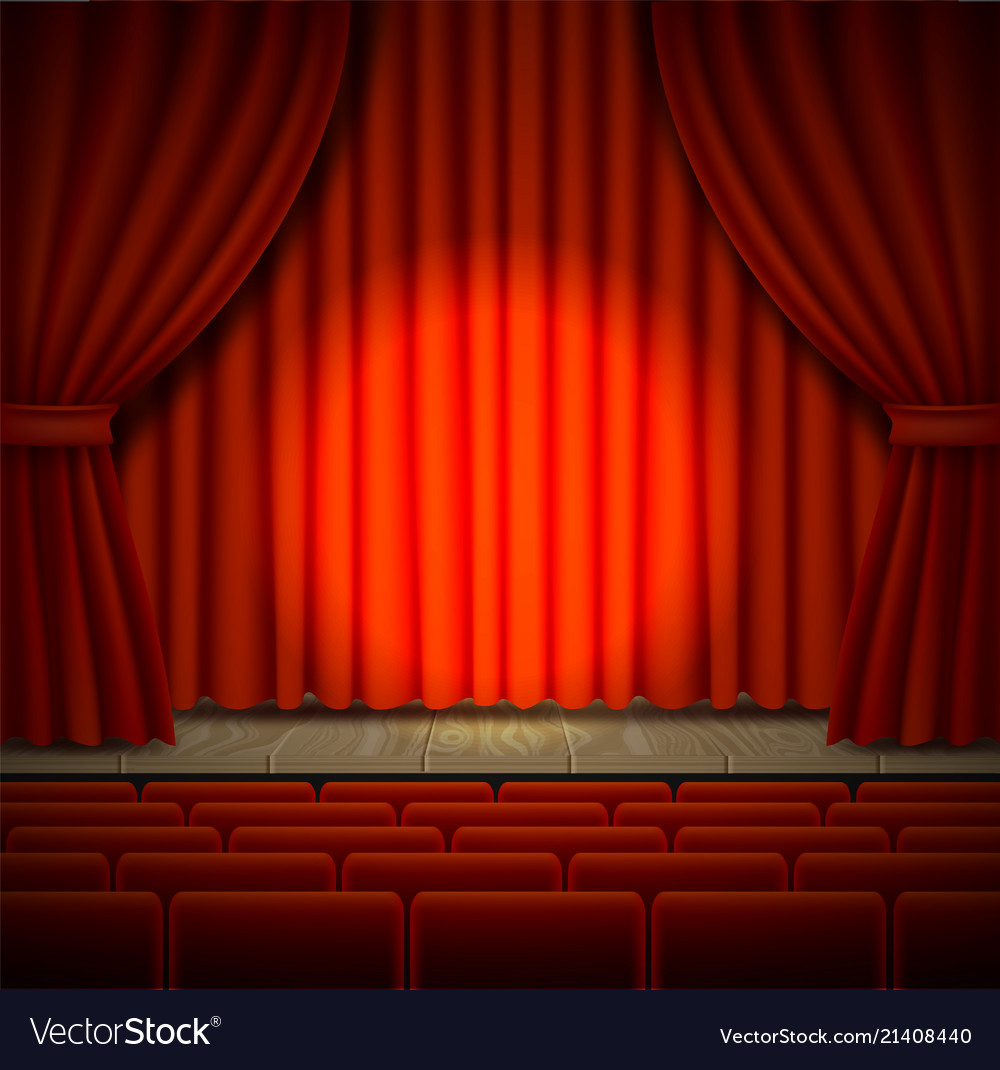 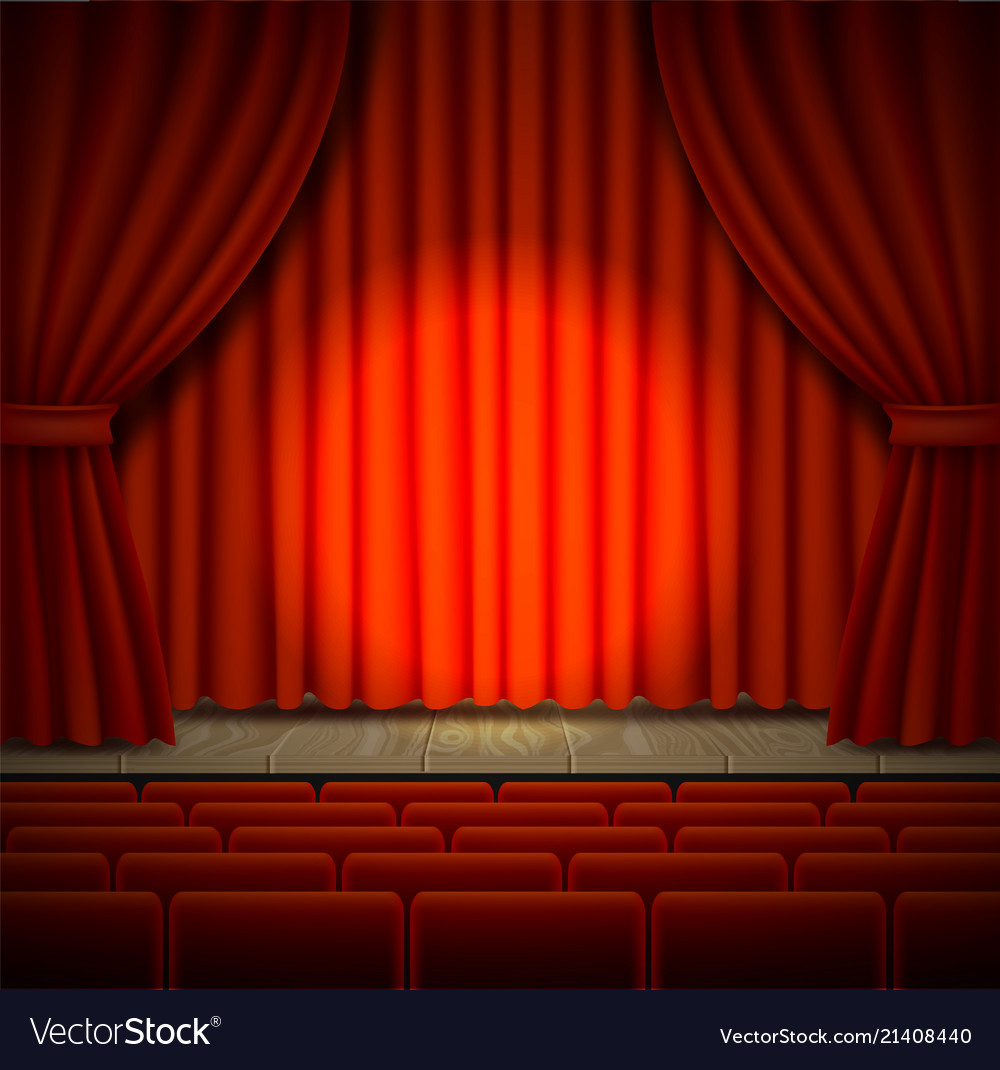 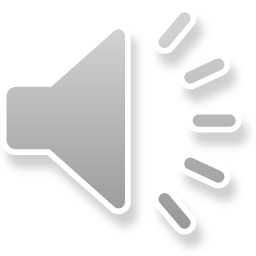 Khởi động
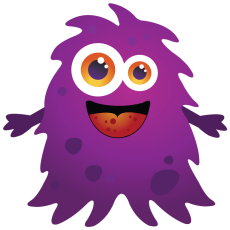 1
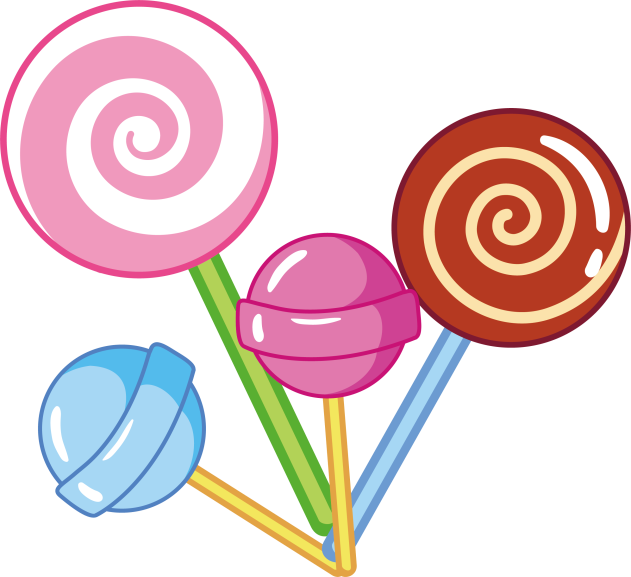 thìa 
dĩa
Bé chia thìa, chia dĩa cho cả nhà.
lá thư
lá tía tô
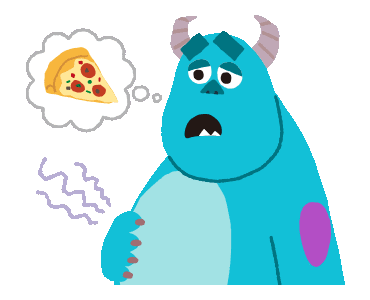 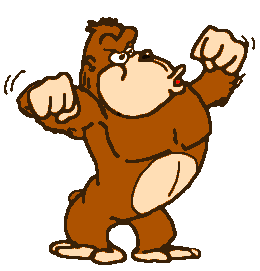 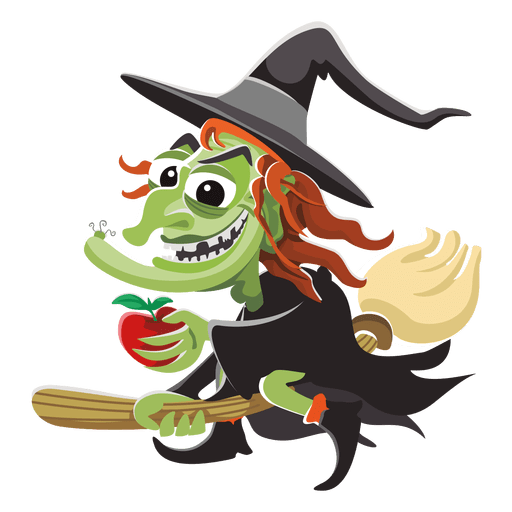 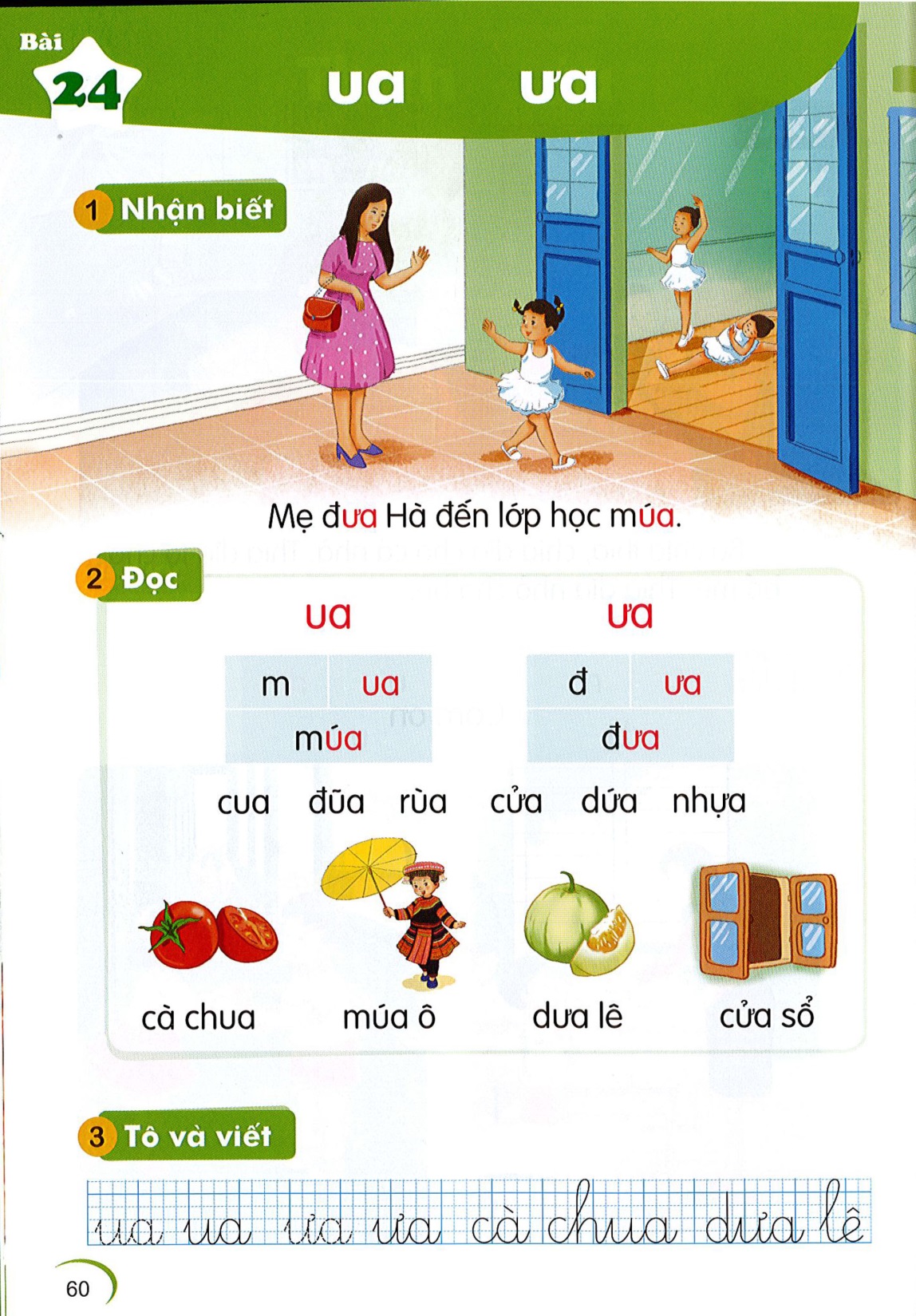 ua    ưa
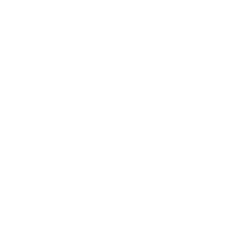 Bài
24
Nhận biết
2
Mẹ đưa Hà đến lớp học mua.
́
ua
ưa
Đọc
3
m
ua
đ
ưa
múa
đưa
ua
ưa
ưa
ua
ua
ua
ưa
cua
đũa
rùa
cửa
dứa
nhựa
So sánh
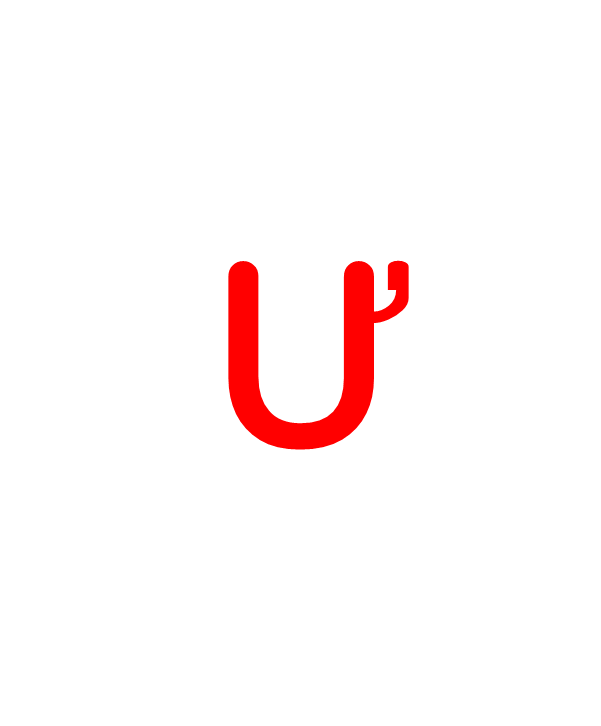 ưa
ua
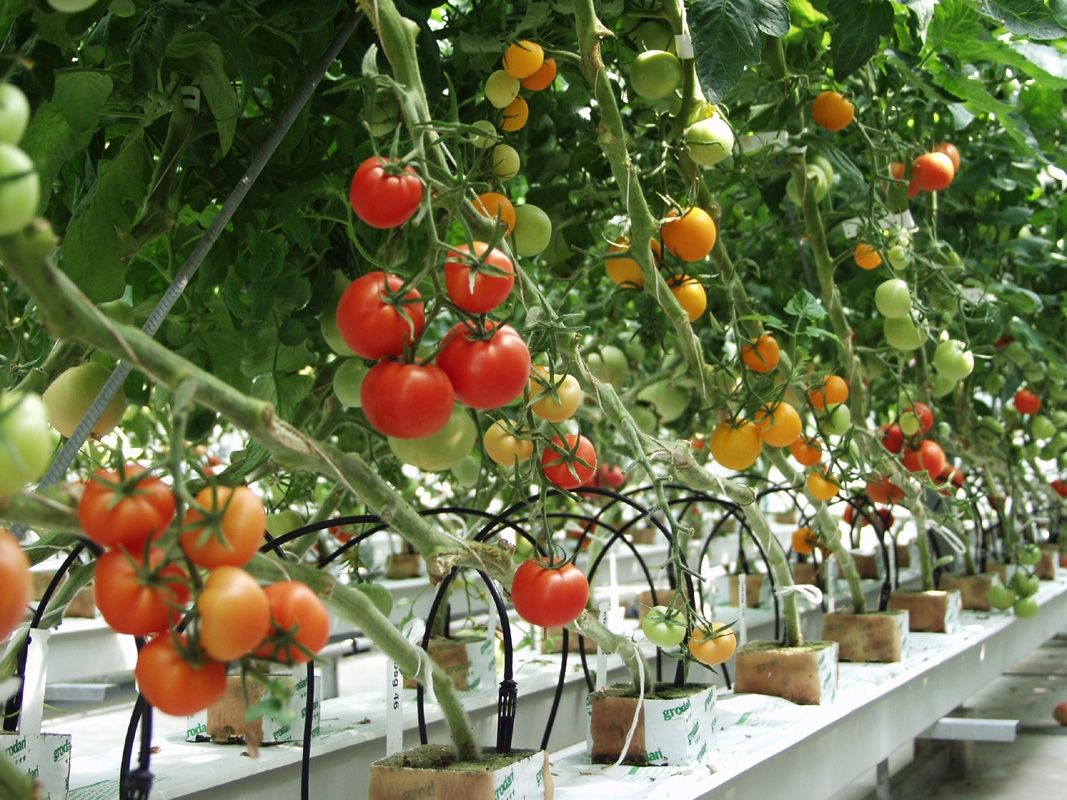 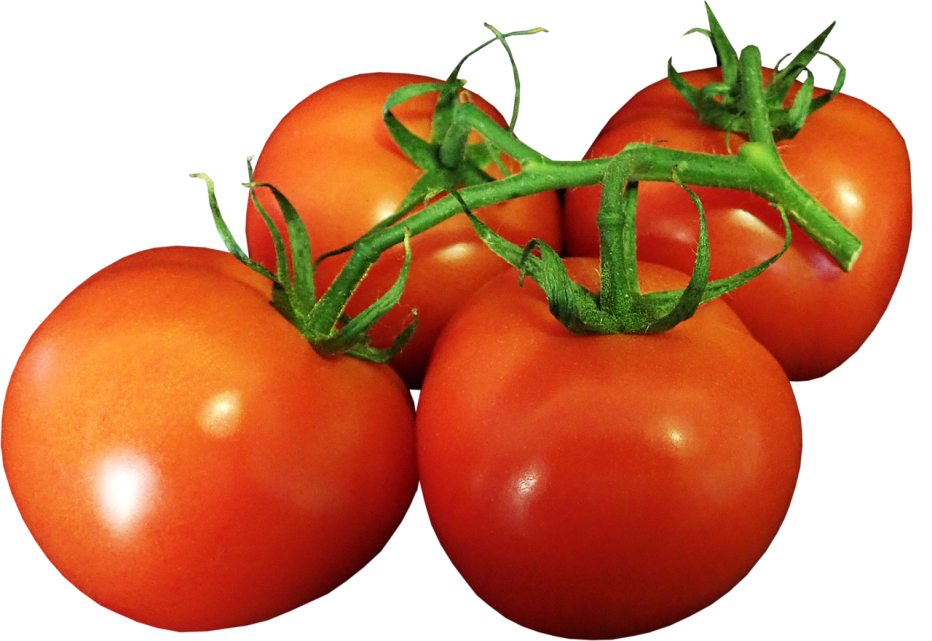 ua
cà chua
[Speaker Notes: Hay còn gọi là CHIM ĐA ĐA]
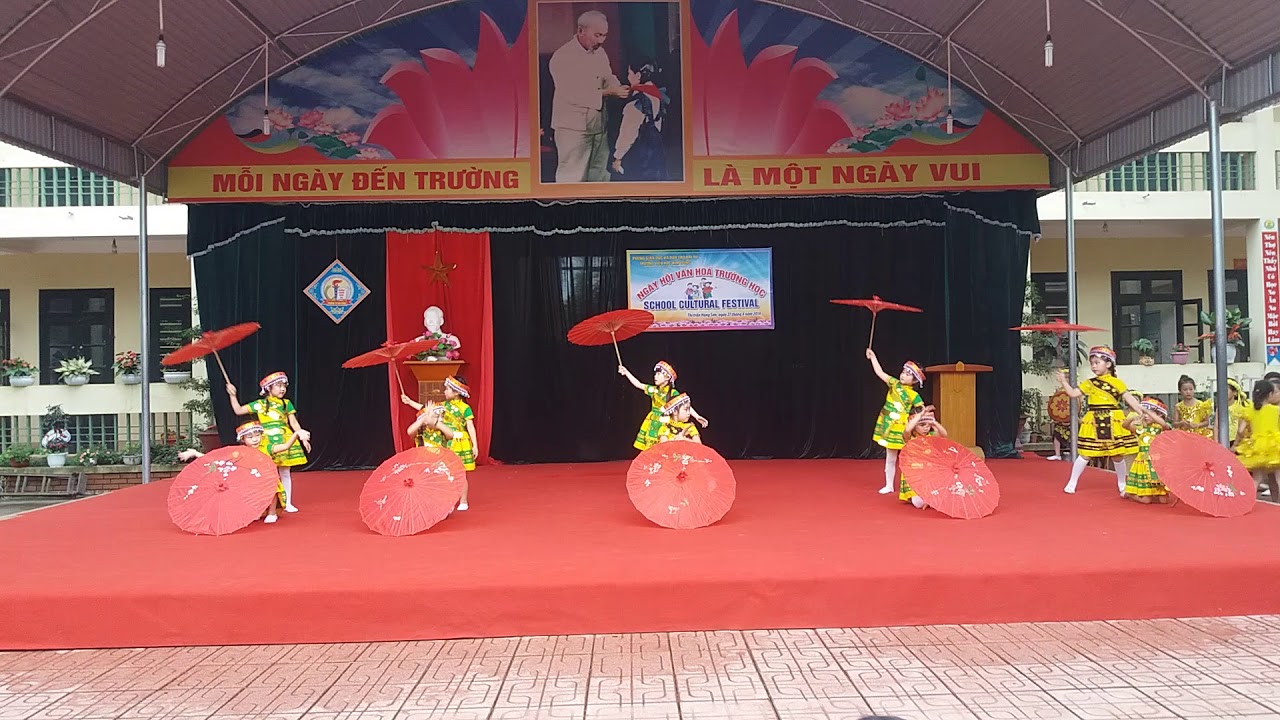 múa ô
ua
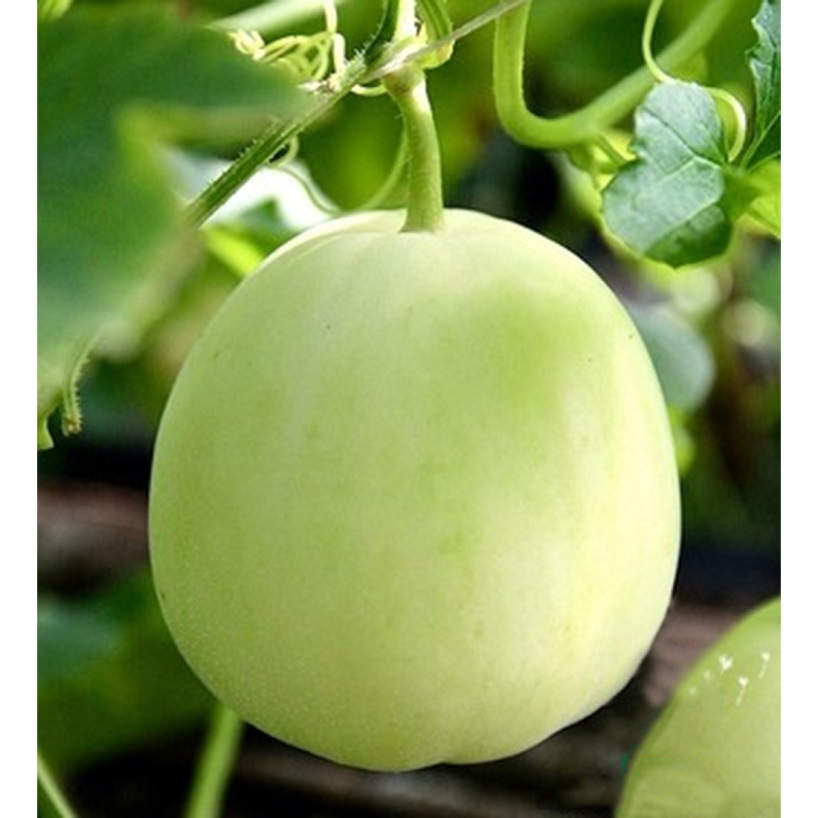 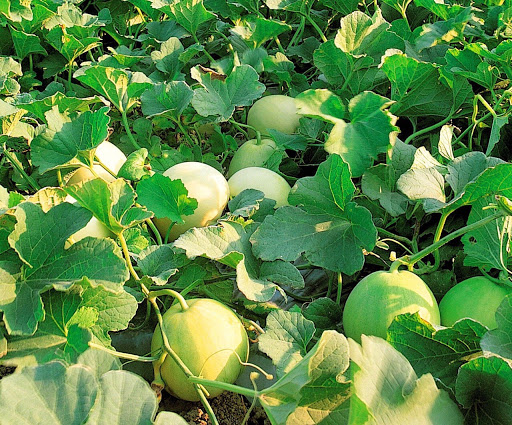 dưa lê
ưa
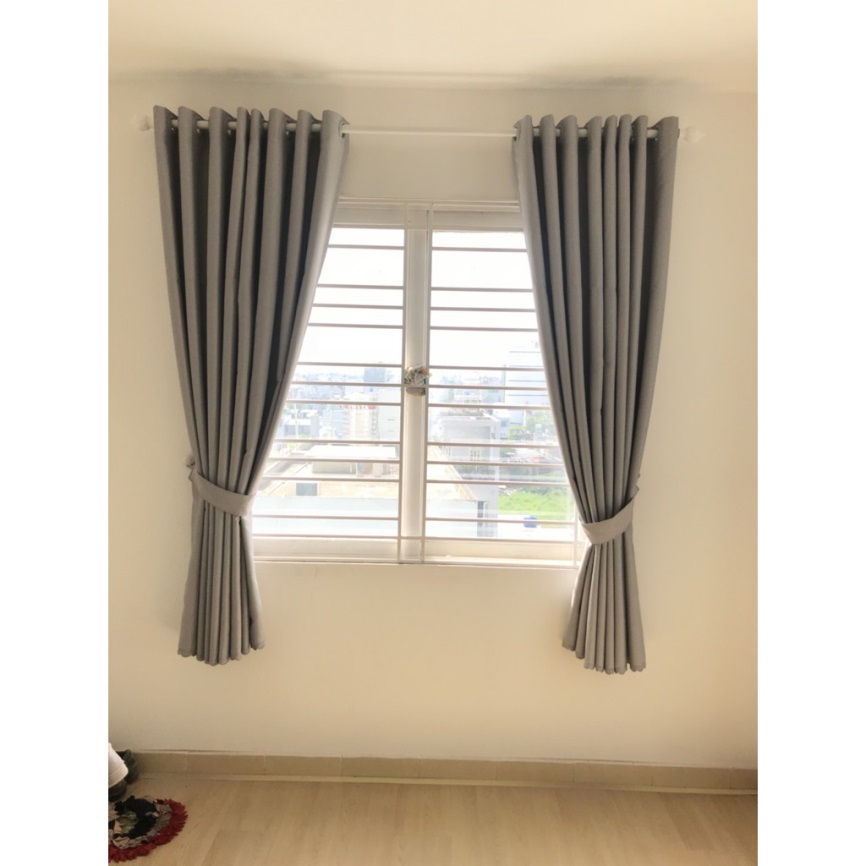 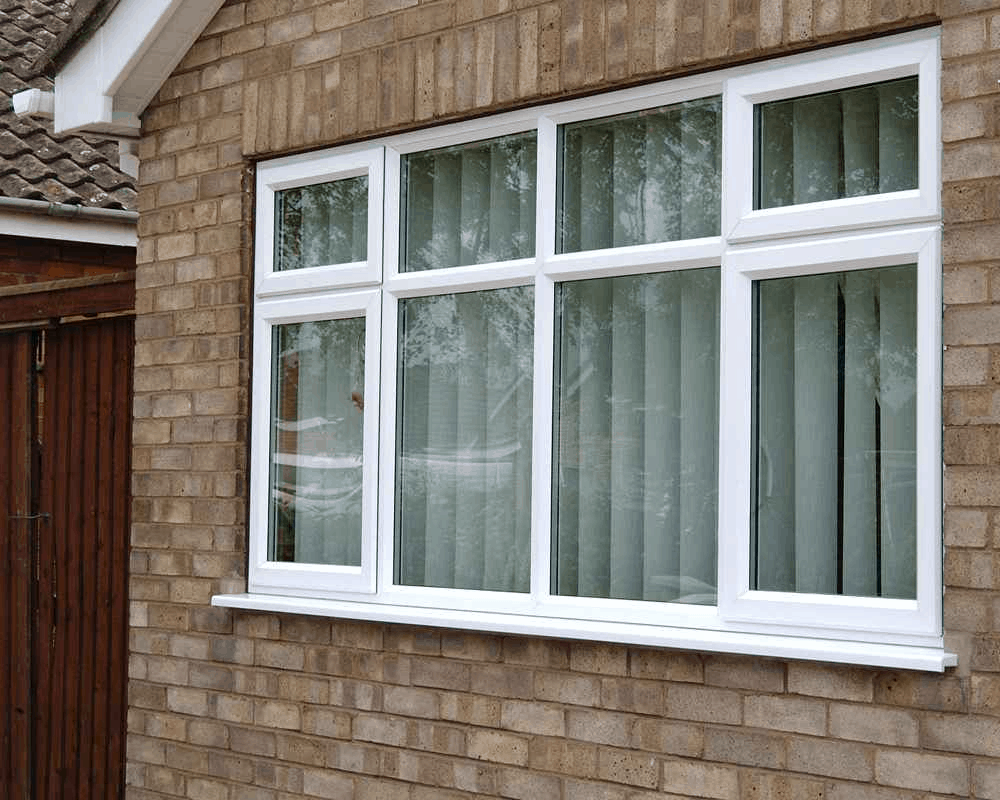 cửa sổ
ưa
[Speaker Notes: GV giáo dục thêm về tác dụng của lá tía tô]
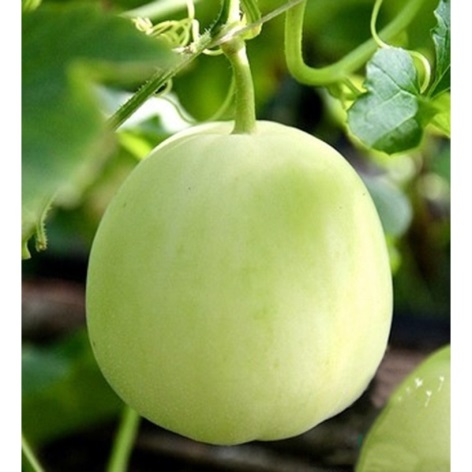 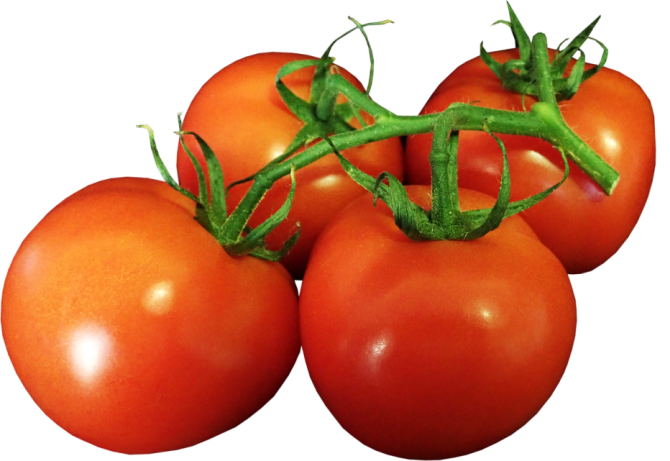 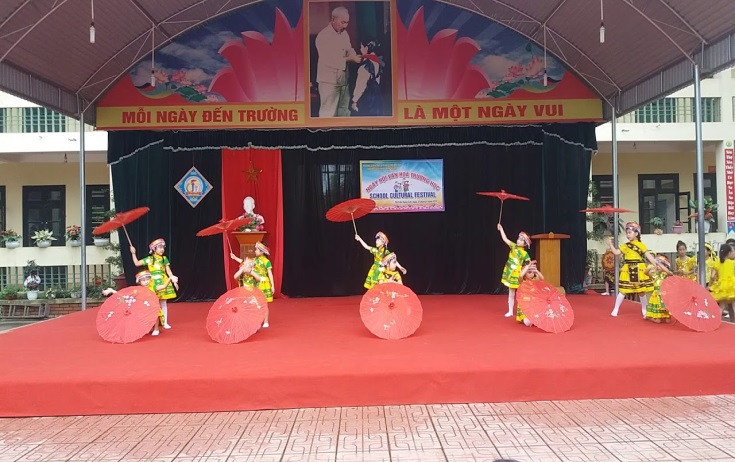 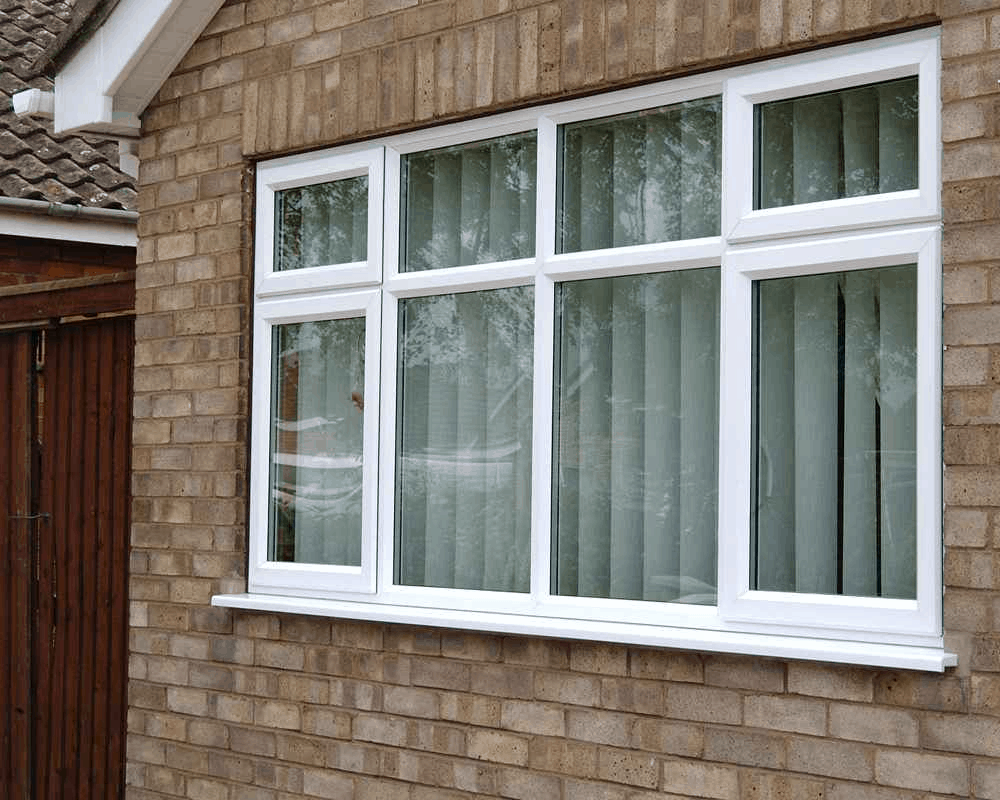 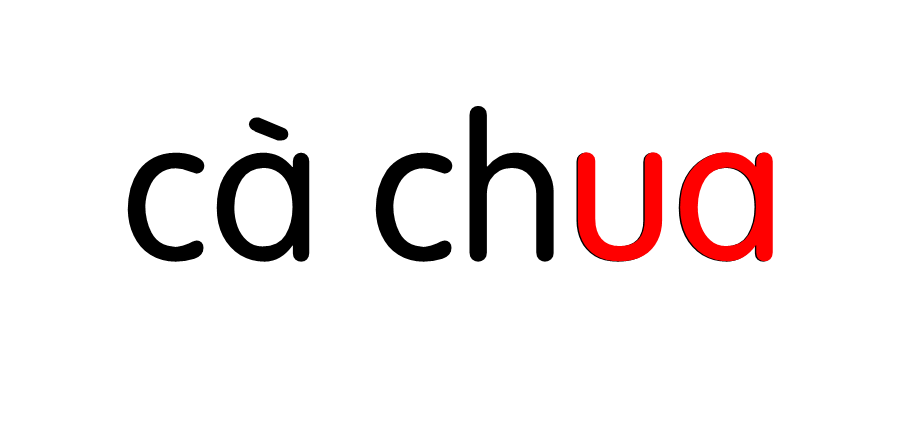 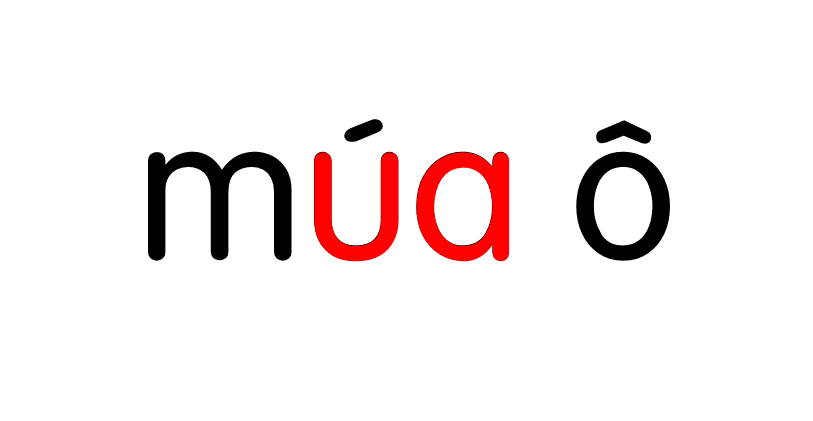 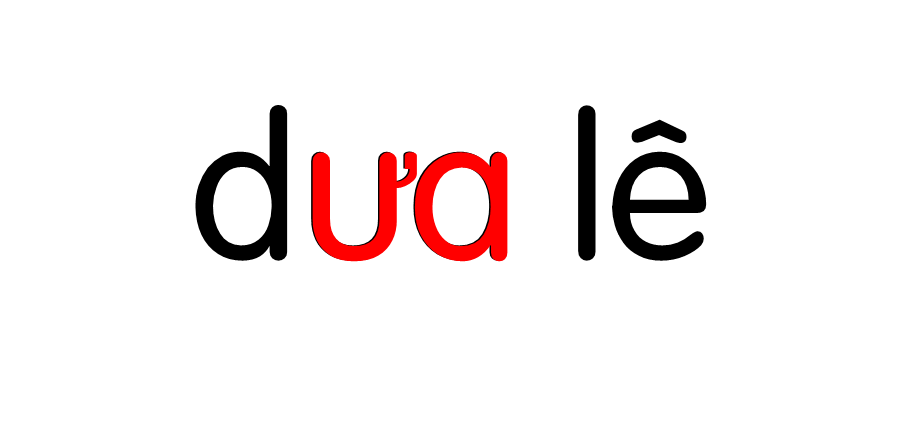 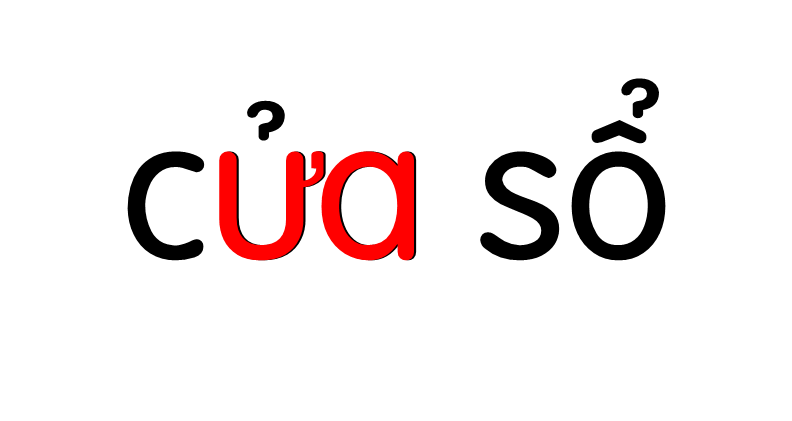 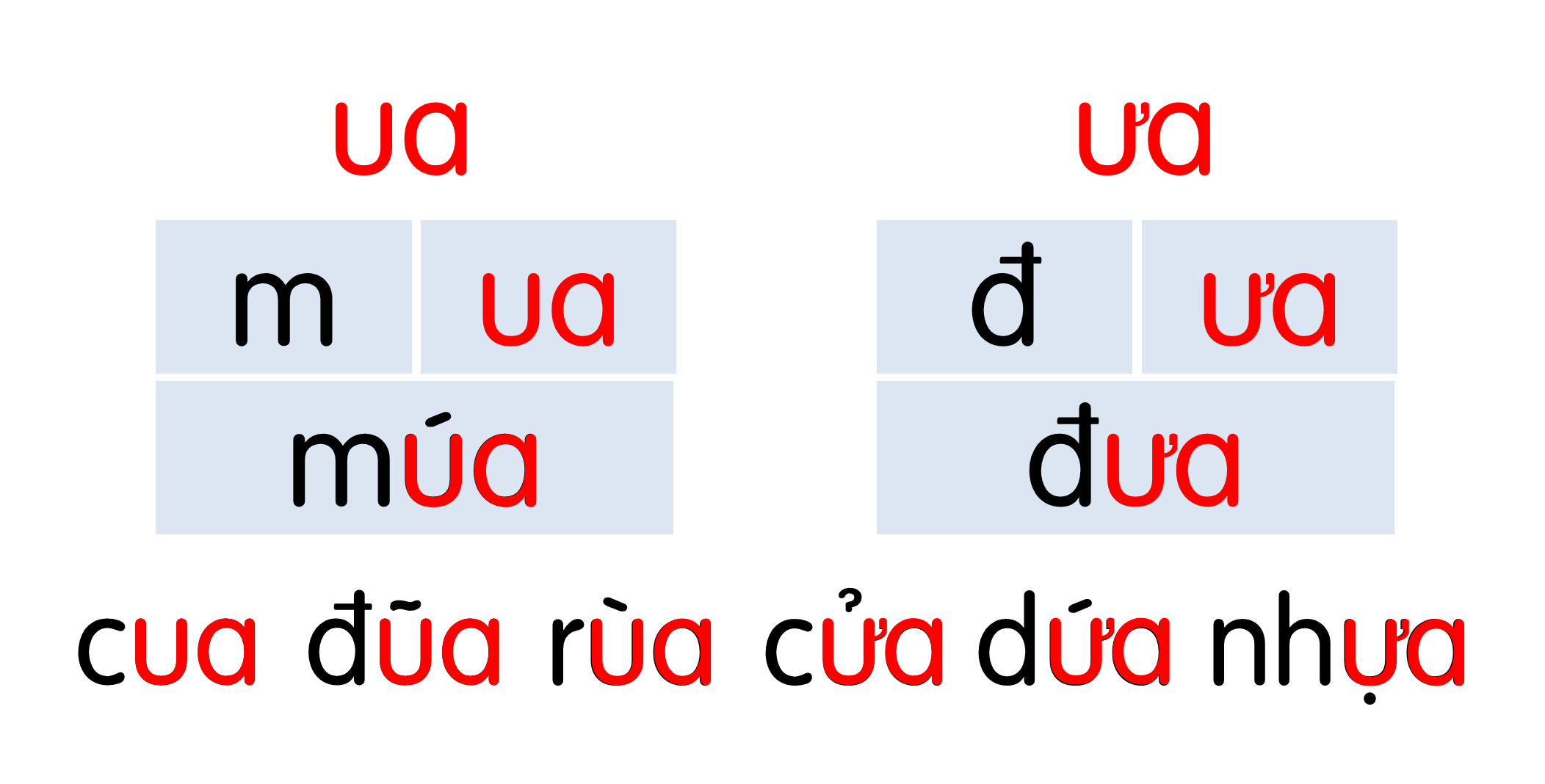 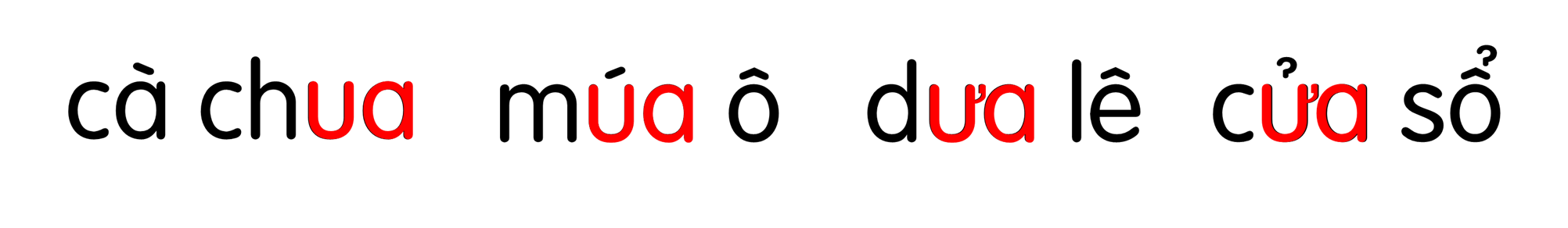 Hướng dẫn viết bảng
4
Ŕa
Ďa
cà εua
dưa Δ
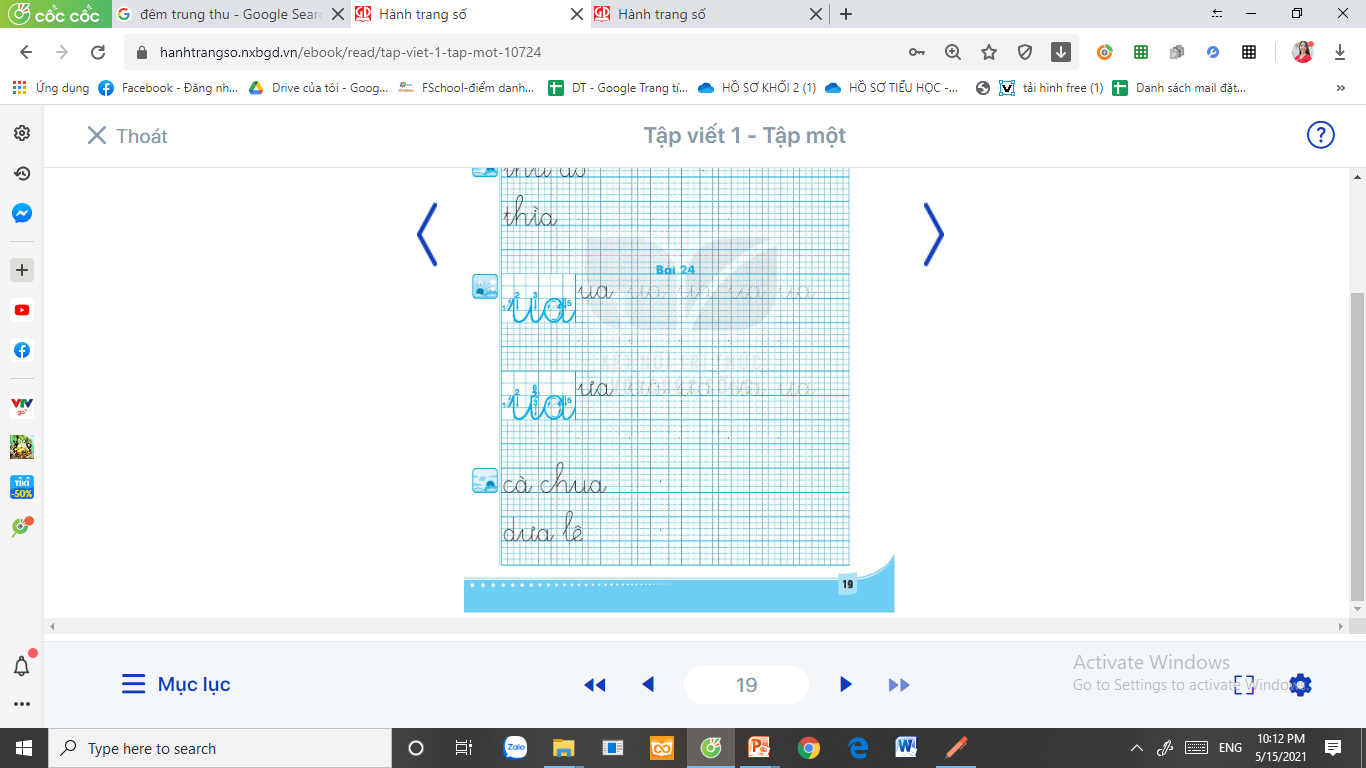 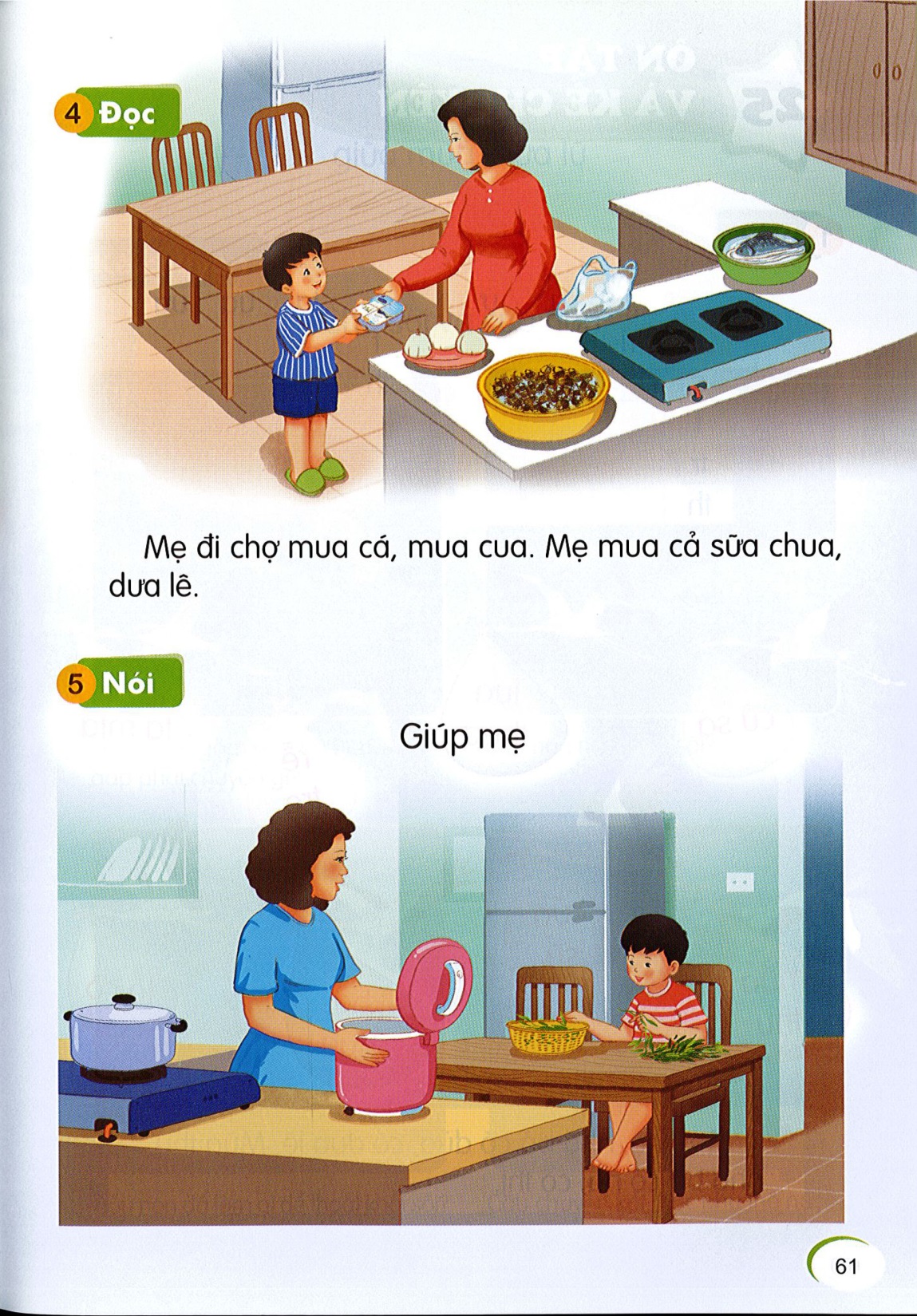 Đọc
6
ua
ua
ua
2
1
ua
ưa
ua
ưa
Mẹ đi chợ mua cá, mua cua. Mẹ mua cả sữa chua, dưa lê.
mua
cua
dưa lê
sữa chua
Mẹ đi chợ mua cá, mua cua. Mẹ mua cả sữa chua, dưa lê.
[Speaker Notes: GV chủ động hỏi HS để khai thác nội dung nhé]
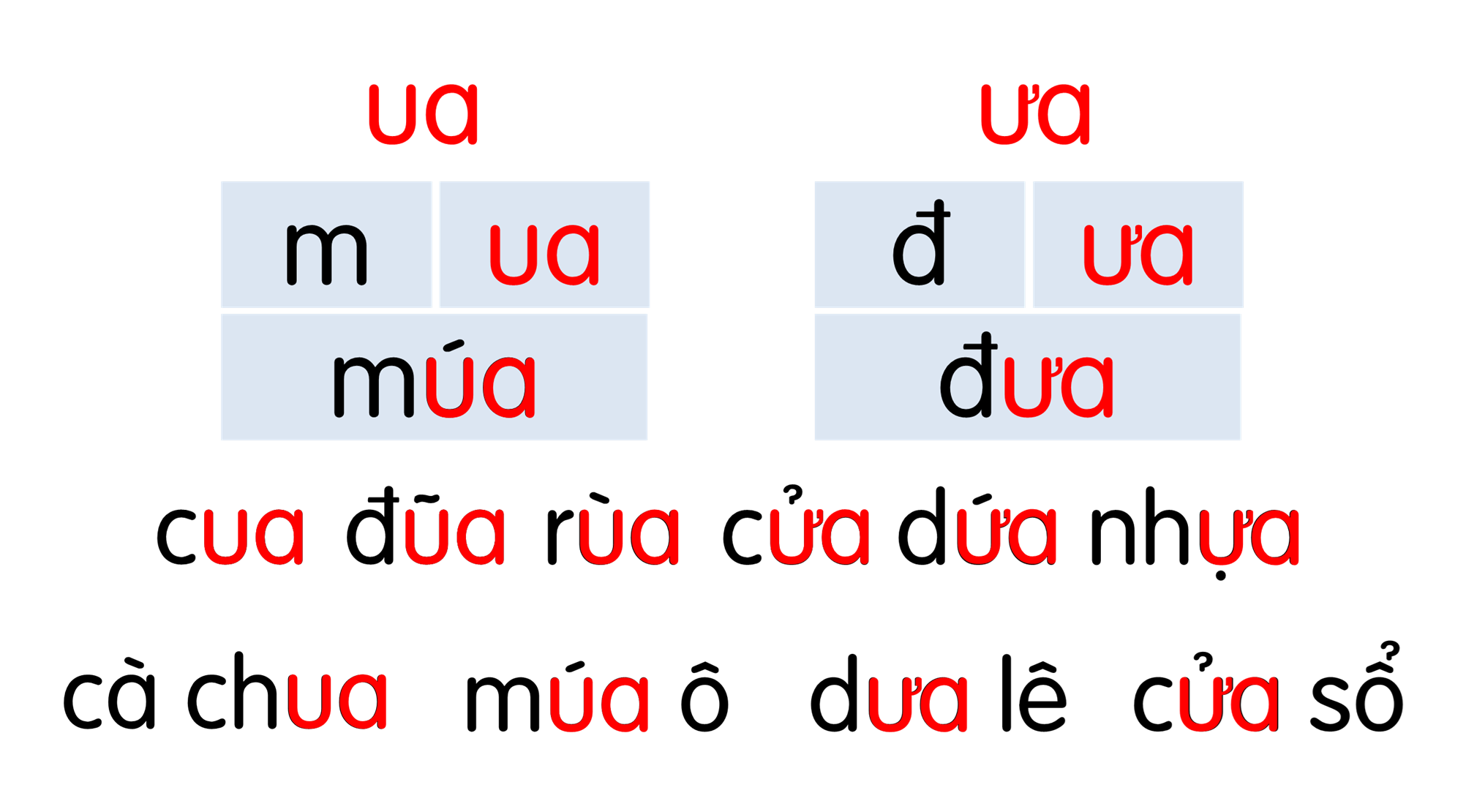 Mẹ đi chợ mua cá, mua cua. Mẹ mua cả sữa chua, dưa lê.
Giúp mẹ
Nói
7
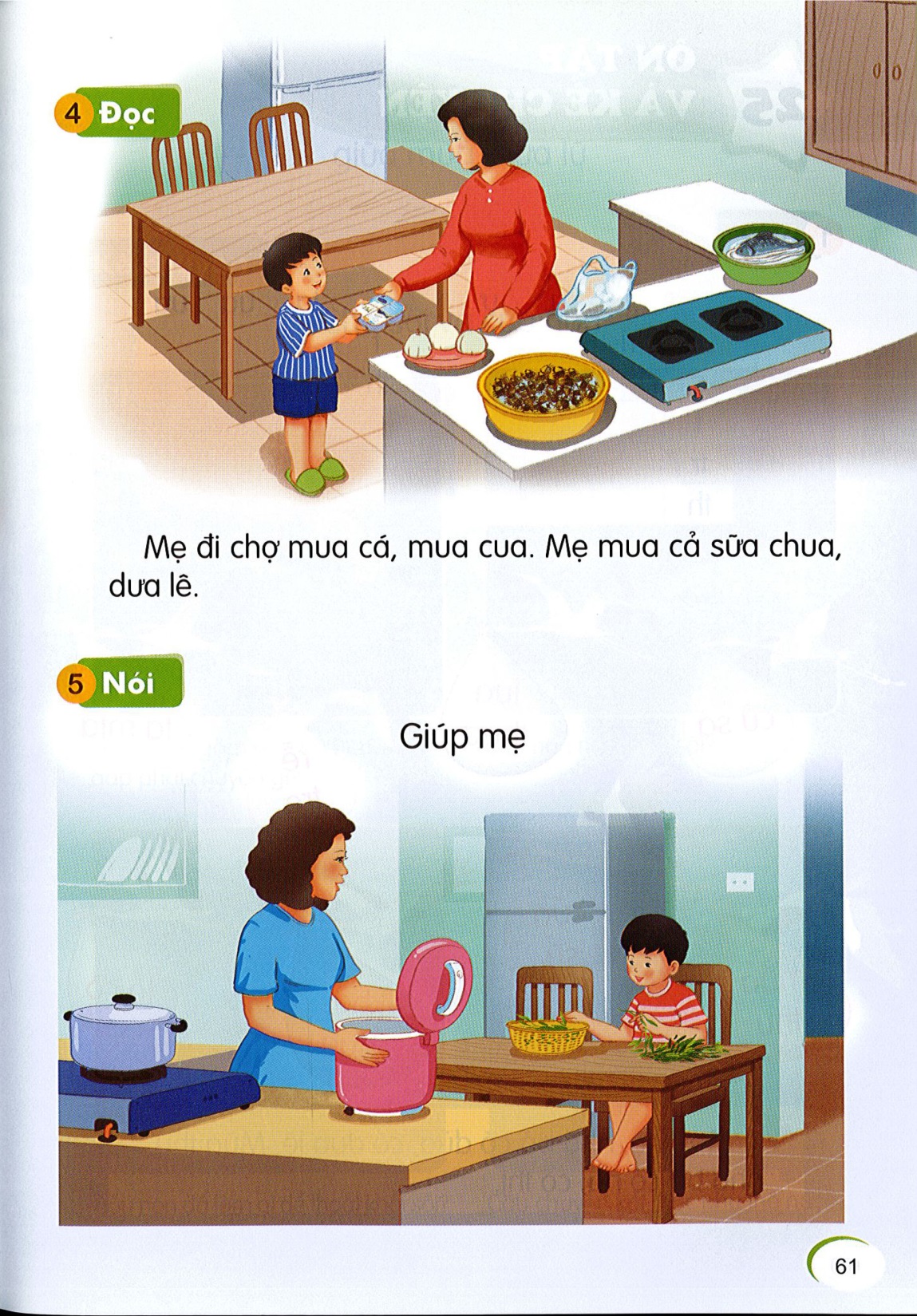 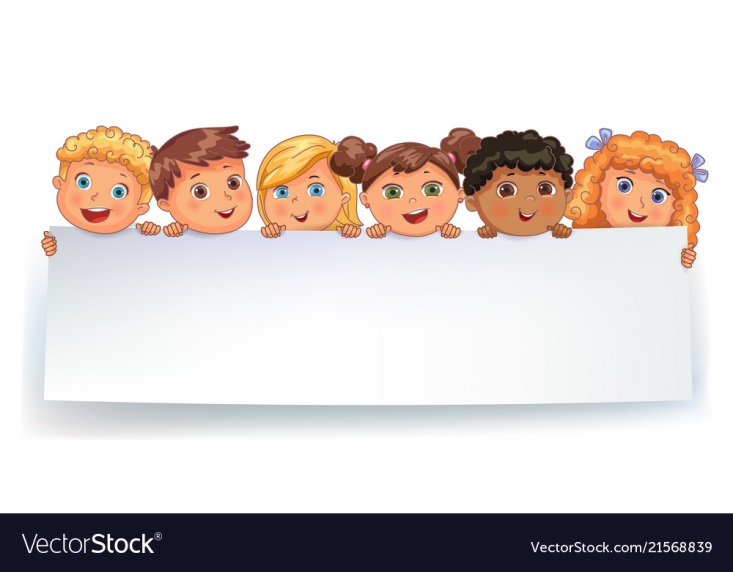 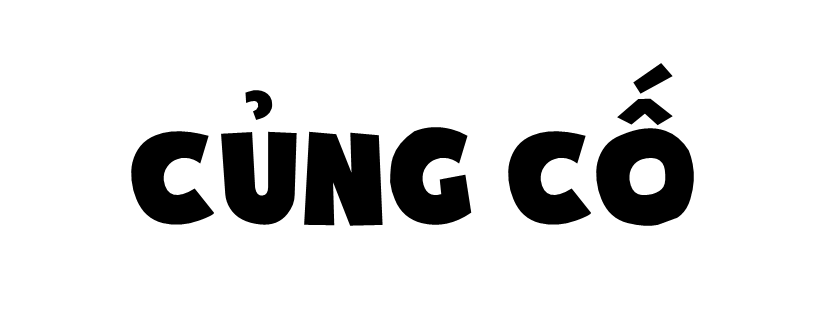 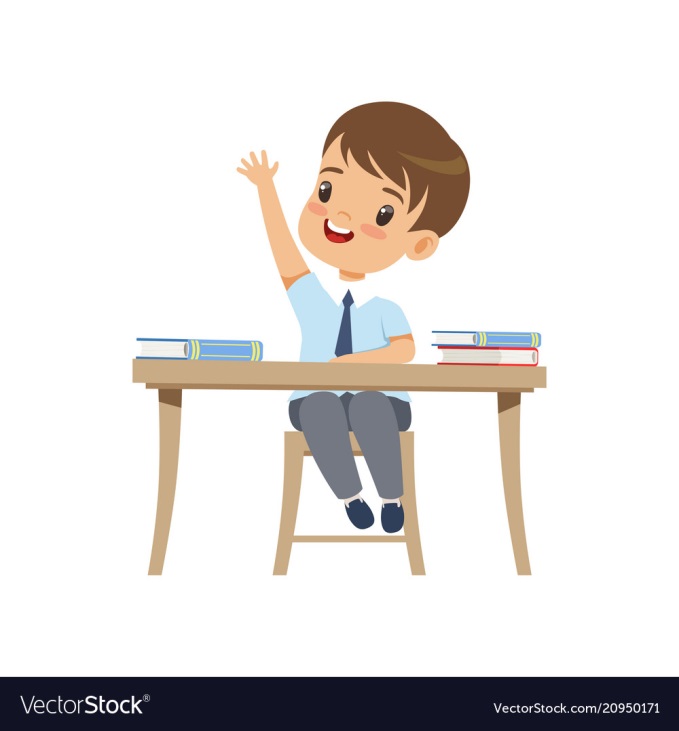 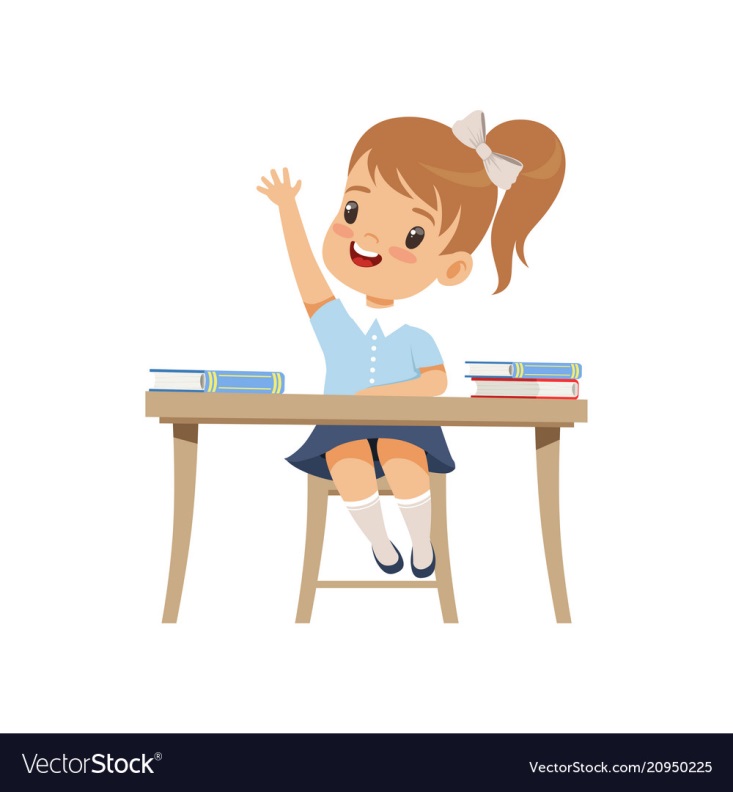 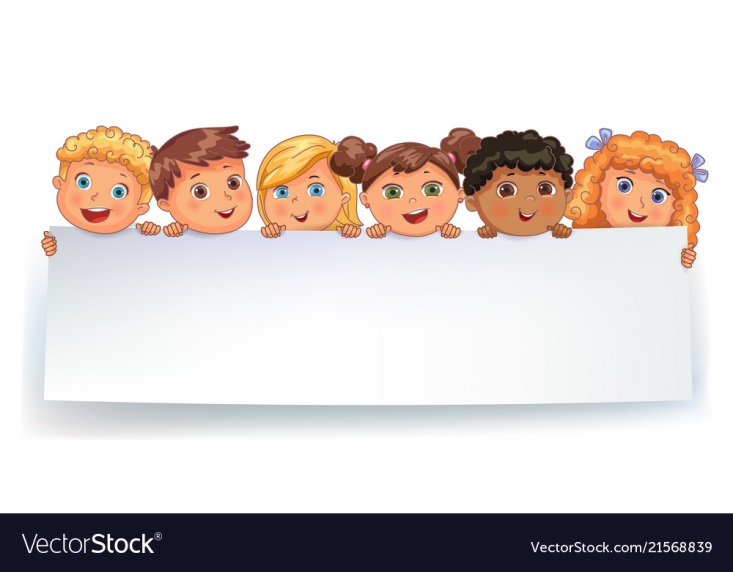 Dặn dò
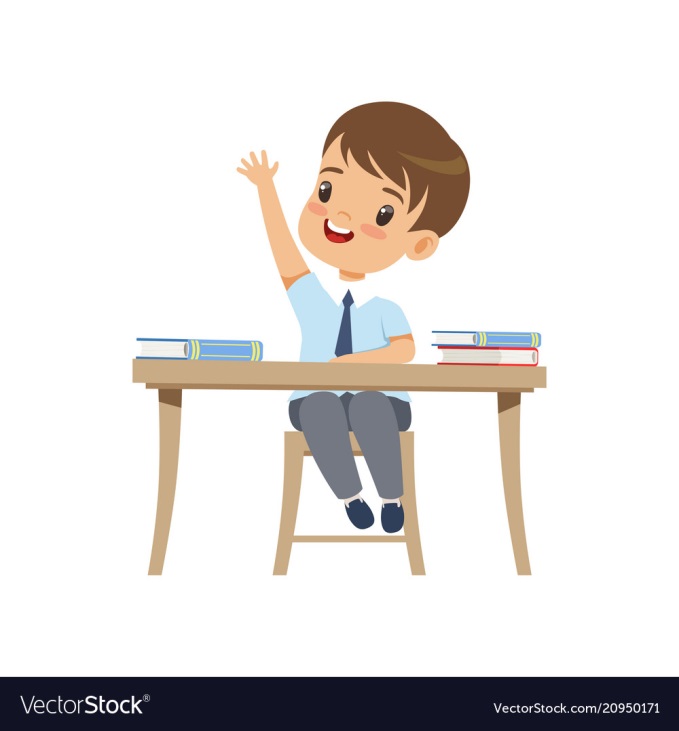 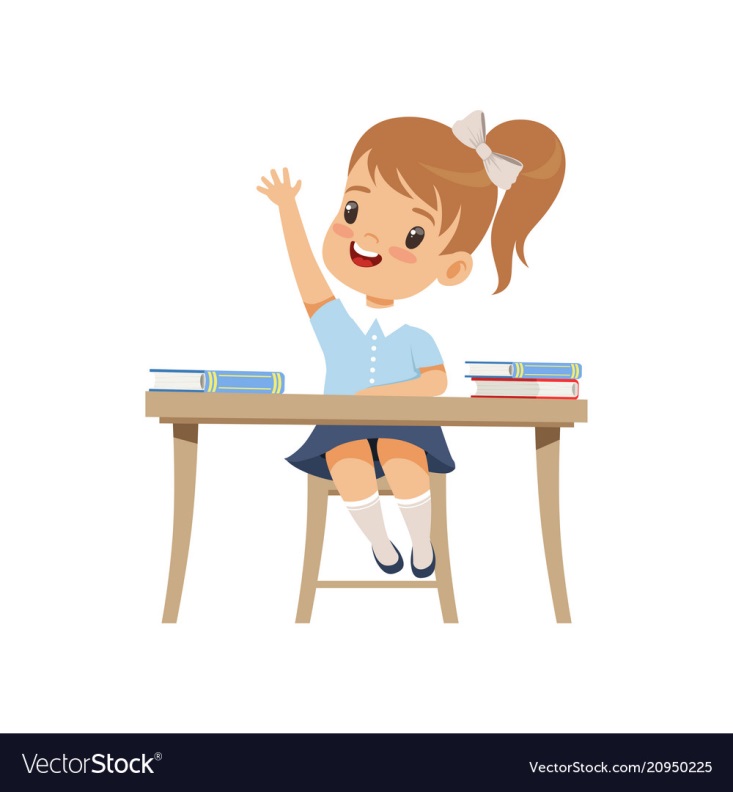